Let’s get inspired!!!
Virtual inspiration station to help you select your personal project!
How to use this resource...a message for students
You may see something here that you want to explore further, or you might see something that sparks a different idea and sends you off on a tangent! There are so many possibilities and just a few ideas presented here. Sometimes we just have to open our eyes and look around us to find so many more.

Good luck, be curious, be persistent, and have fun!!!
Dear Students,
This slideshow has been designed for you. It is like a virtual inspiration station that you can use if you are trying to find ideas for your next project. You don’t need to read every slide or click on every link. The idea is you browse through it and stop at something that takes your interest. It has been divided into sections that match the pathways of Make, Know, Do and Act. So if you know what pathway you want to take you could jump straight to that section.
This is great!

You get to design and complete your own personal project on a topic of your choice!

What will you choose???
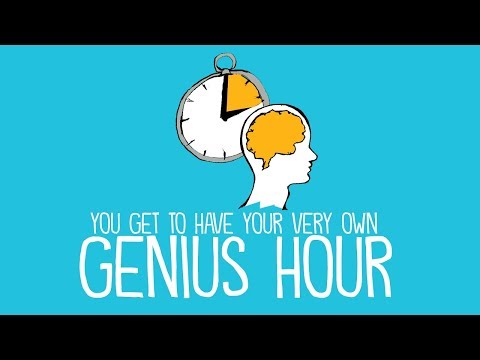 Give the world a reason to dance!

Create something that will make the world awesome!

What will be your space jam?

Kid President
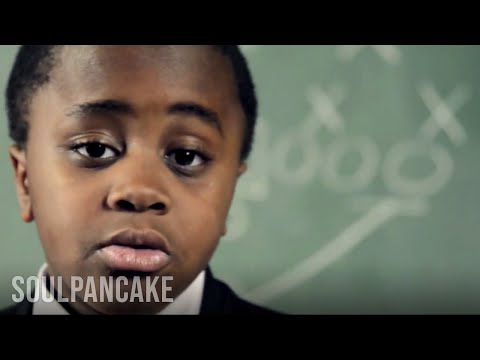 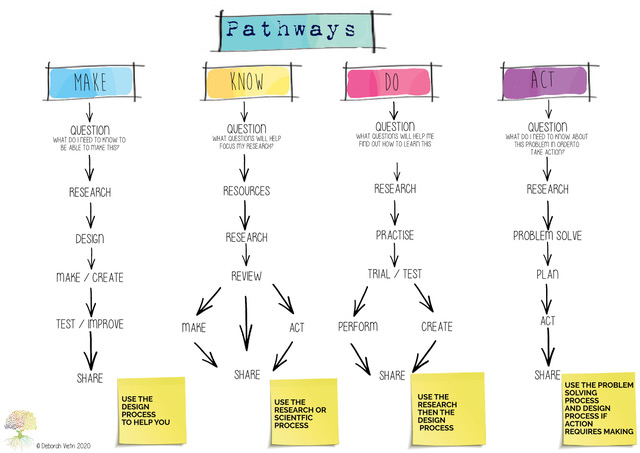 Choose your own pathway
Where do ideas come from?
Make Projects

Design and Make something unique

The aim of a Make project is to design and make a product, or a prototype, or a service for yourself or others. Make projects have a purpose, and that can be a need, a want, or an opportunity.
A need or a solution to a problem- personal, local or global
Your own interests, something you really want to make. 
Your imagination, something that’s ‘out there’-be creative!
Something you have seen or done that sparks an idea!
A competition that appeals to your maker skills
There are many different types of make projects:
Construction using; wood, cardboard, recycled materials, metal, textiles, lego, papier mache, modelling clay, natural materials eg. sticks, logs, stones, plants.
Craft projects such as tie-dyeing, fabric, sewing, jewelry-making, pottery, origami, mask making.
Engineering or mechanical projects such as making simple machines, things that move, robotics, electronics, circuits.
Making with technology eg. apps, websites, games, coding, spheros. 
Arts projects using a range of mediums: paint, pastels, charcoal, photography, printing, sculpture, graffiti, music, dance.
Media projects; making a movie, puppet show, stop motion, soundscapes
Literary projects; write a novel, picture story book, graphic novel, script.
Projects involving food; growing your own food, designing recipes, designing a restaurant.
Hat or fashion item
Model car
Rube Goldberg machine
Puppet show
Musical instrument
MAKER PROJECTS

The possibilities are endless
Furniture
Game
Superhero city
Video
Picture Story Book
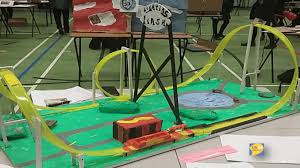 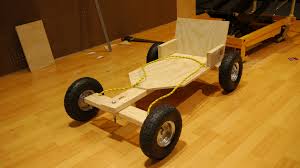 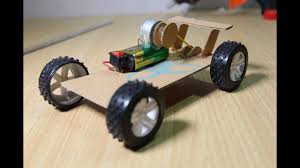 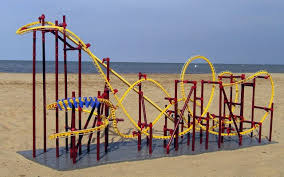 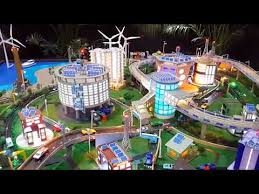 construct
This 9 year old boy built a whole games arcade from cardboard boxes. Find out how he did it.
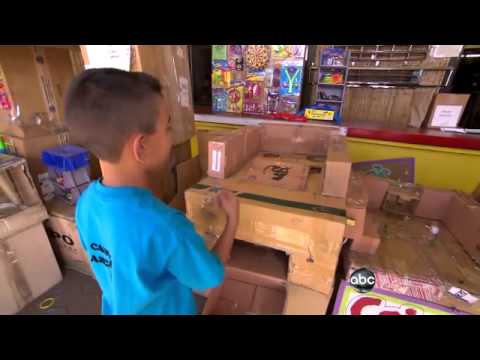 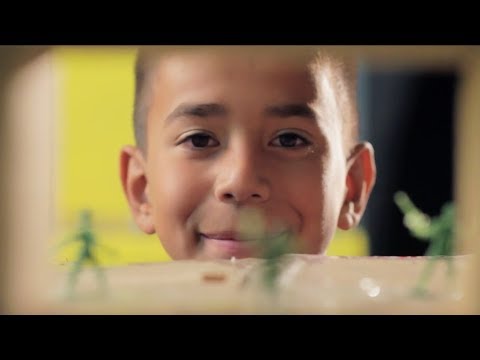 2 minute news clip
If you want to find out more watch this longer 10 min version
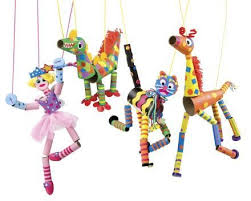 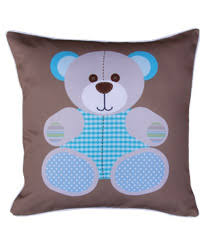 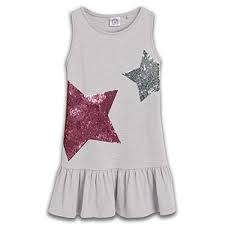 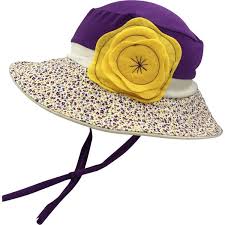 create
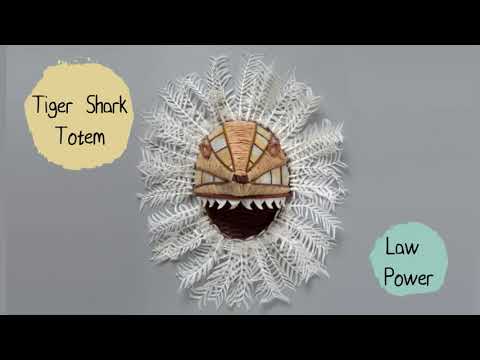 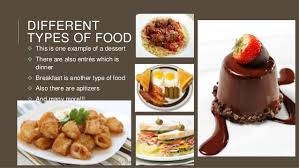 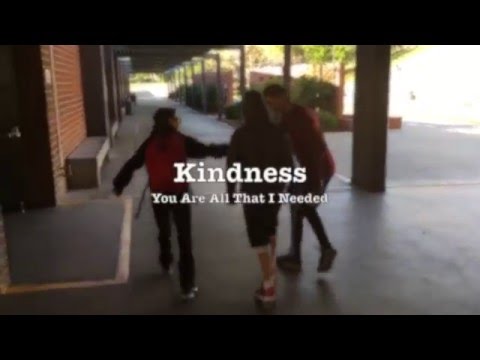 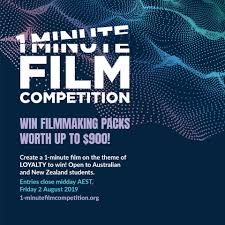 Find out more on The 1-Minute Film Competition: Home 
website
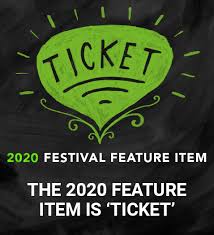 Find out more on the MyState Student Film Festival
website
You might like to design and create a video like this one to spread a message, or tell a story. Your video could be animated or use live actors. You could even enter a film competition!
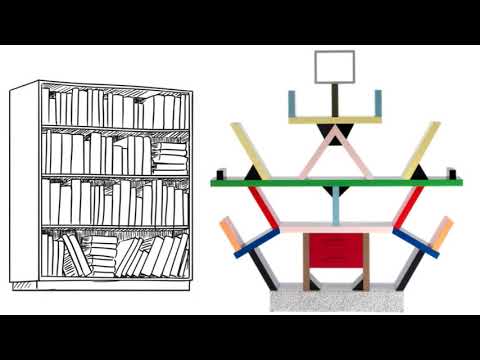 Go wild with your design ideas! Learn how the Memphis design group went about designing something not boring!
You might want to research something you don’t know much about but it makes you curious
Know Projects

A Know project requires you to research and gather information, leading you to know and understand more about the topic than you did before.
What kinds of things could I research?
You might already know a lot about a topic because you are passionate about it but you want to learn more
Know projects can explore many different topics
Animals; wild, zoo, farm, pets, ocean, land, sea, endangered.
Countries; places, cultures, food, arts, language, cities.
People; famous people, heroes, villains, people you admire.
History; events, people, lifestyles (eg. fashions, food, transport, technology), change, family stories, migration stories, ancient civilisations.
Mysteries of the natural world; different environments, ocean, outer space, solar system, natural disasters.
Mysteries of the built world; 7 wonders of the world, landmarks, buildings.
Sports; sportspeople, teams, Olympics, types of sports, world records, games.
Arts; music, dance, film, 2D, 3D, street art, arts movements, famous artists.
Science projects- using the scientific process and setting up experiments to answer a scientific question is another form of research. Eg. How do different drinks affect your teeth? Does hot water freeze quicker than cold water? Does playing music to your plant affect its growth?
Why did dinosaurs die out?
Are there other planets that could sustain life?
How did AFL begin?
Why is Nelson Mandela so admired?
How do they create special effects in film?
RESEARCH PROJECTS

The possibilities are endless
Why are Rhinos endangered?
What do plants need to thrive?
Which superhero has the greatest power?
What would it be like to live in India?
How did Rosa Parks change the world?
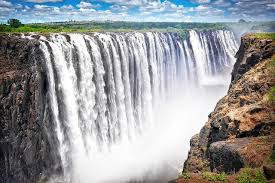 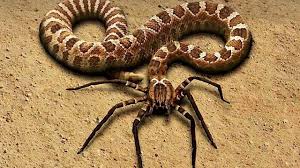 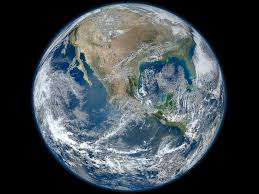 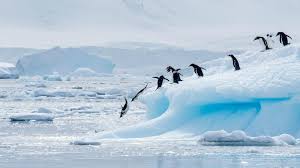 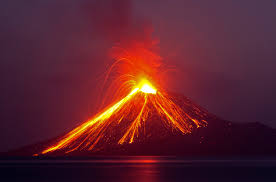 What do you want to know about the natural world?
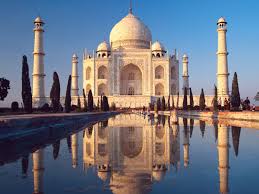 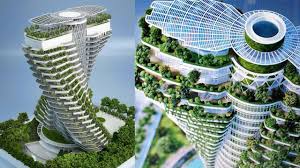 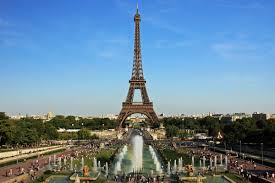 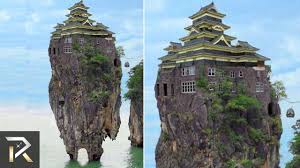 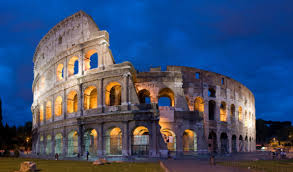 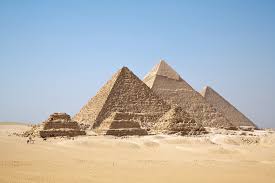 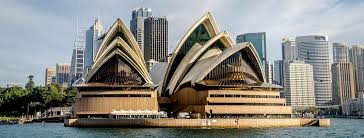 What is so amazing about these structures?
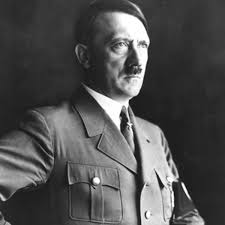 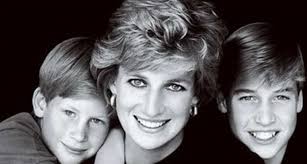 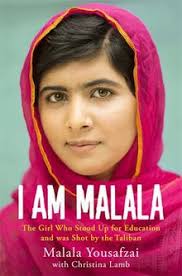 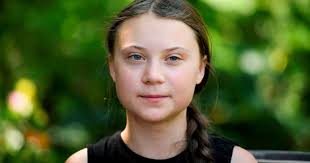 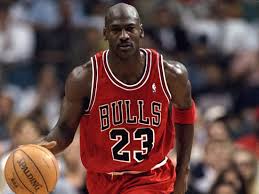 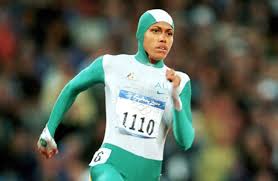 Who are these people and what is their claim to fame?
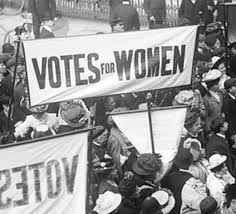 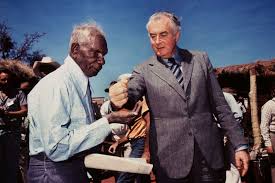 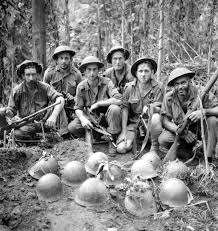 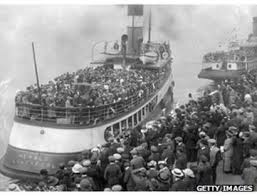 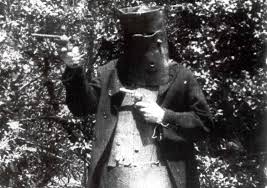 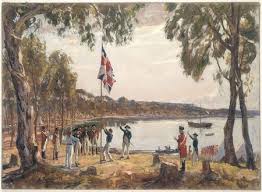 Why are these moments in history so important?
Check out this Australian history timeline to see more Defining moments timeline
What makes you curious?
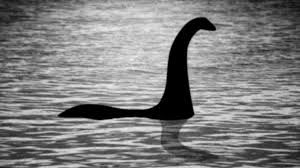 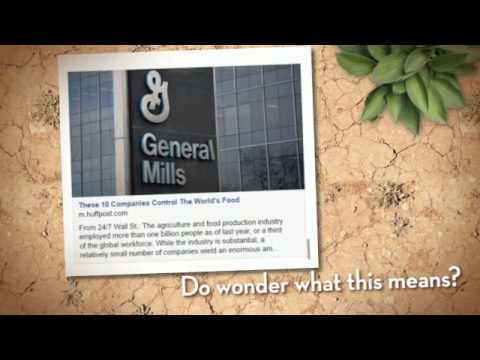 Is the Loch Ness monster real???
Ever wondered about some of the greatest mysteries of the world? Read about the top 10 in an article written by kids for kids. The Greatest Mysteries of History
Do Projects

Learn how to do something you don’t already know how to do
Once you have learned how to do something new you can teach someone else, or use your new skill to make something, or create a performance
What kinds of things would I like to learn how to do?
How to create an animation
How to knit
How to bake cakes
DO PROJECTS

The possibilities are endless
How to dance
How to play chess
Learn a language
How to sew
How to code
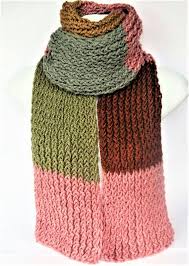 Knitting
Anthony Year 3 wanted to learn how to SEW. Then he used his new sewing skills to make his teacher a pair of pyjamas!
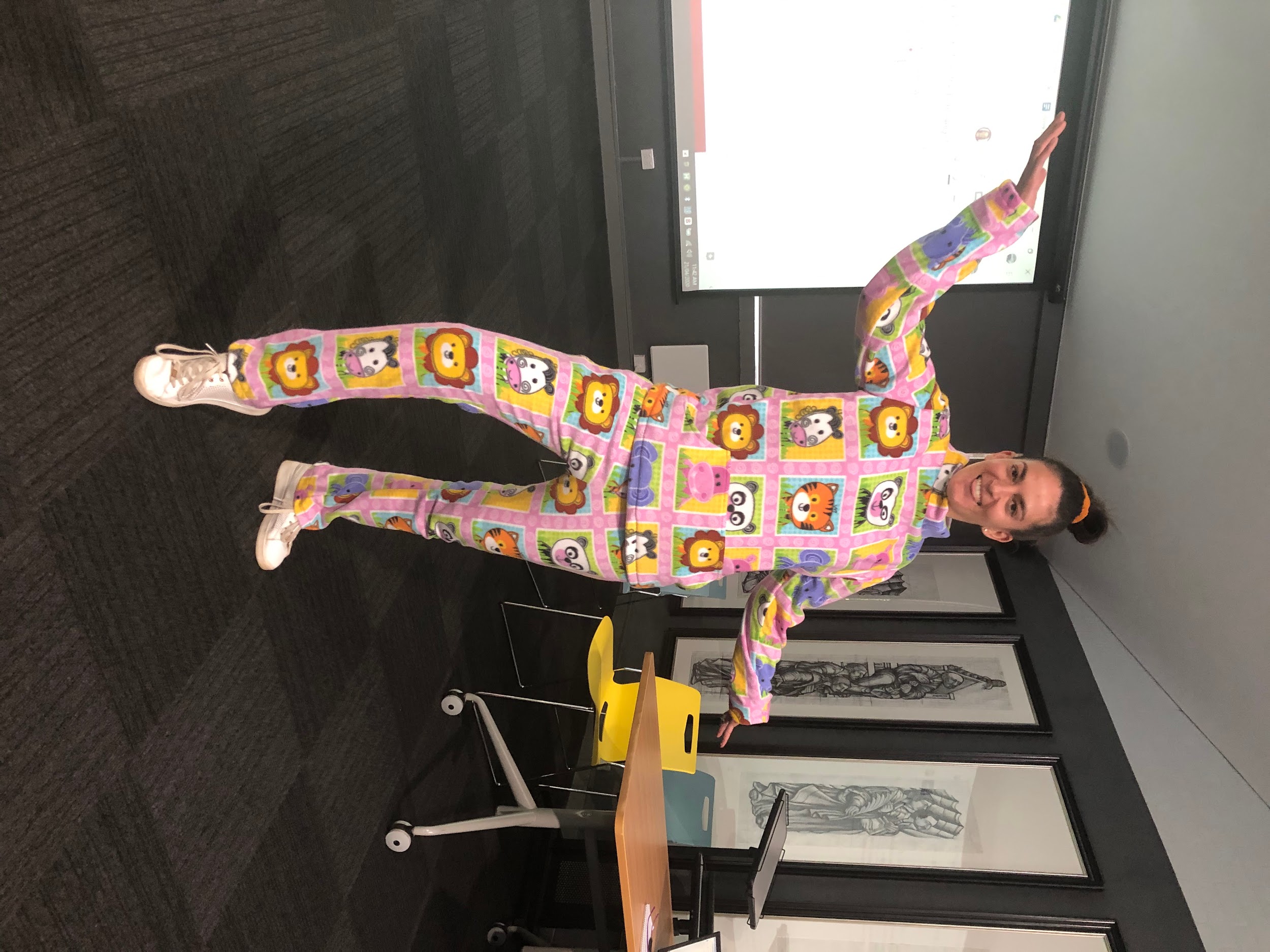 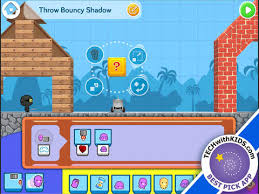 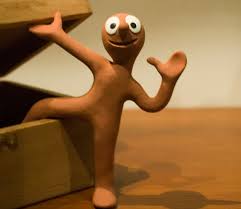 Coding
Sometimes learning to do then leads to Make
Claymation
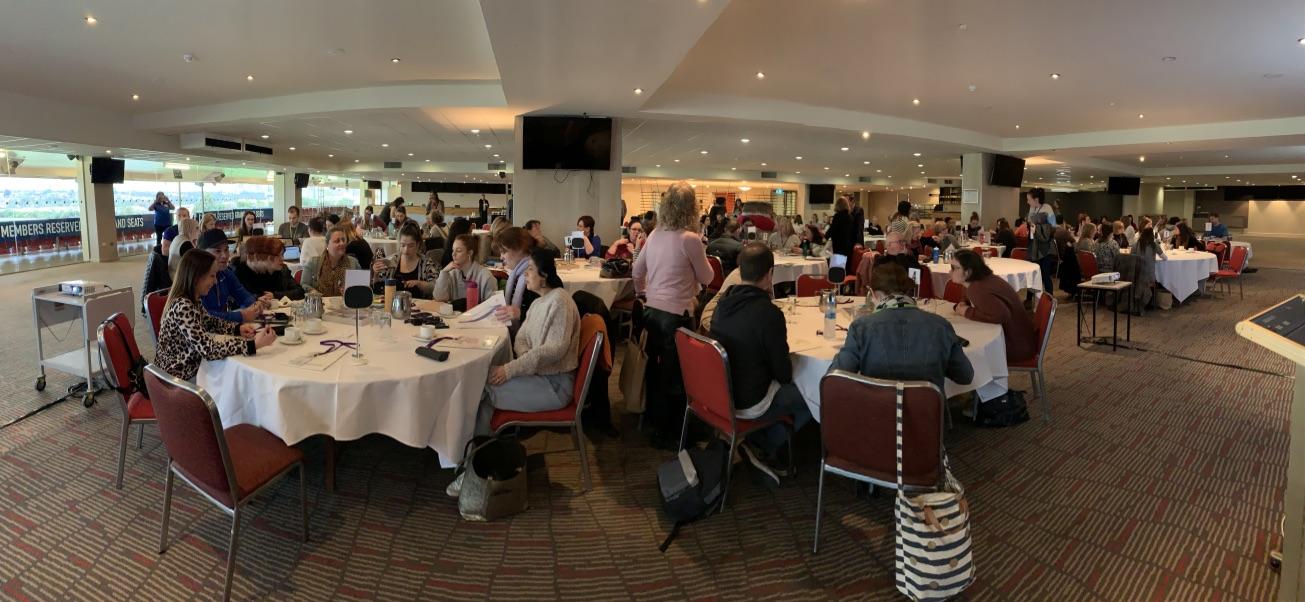 Sometimes learning to do leads to performing
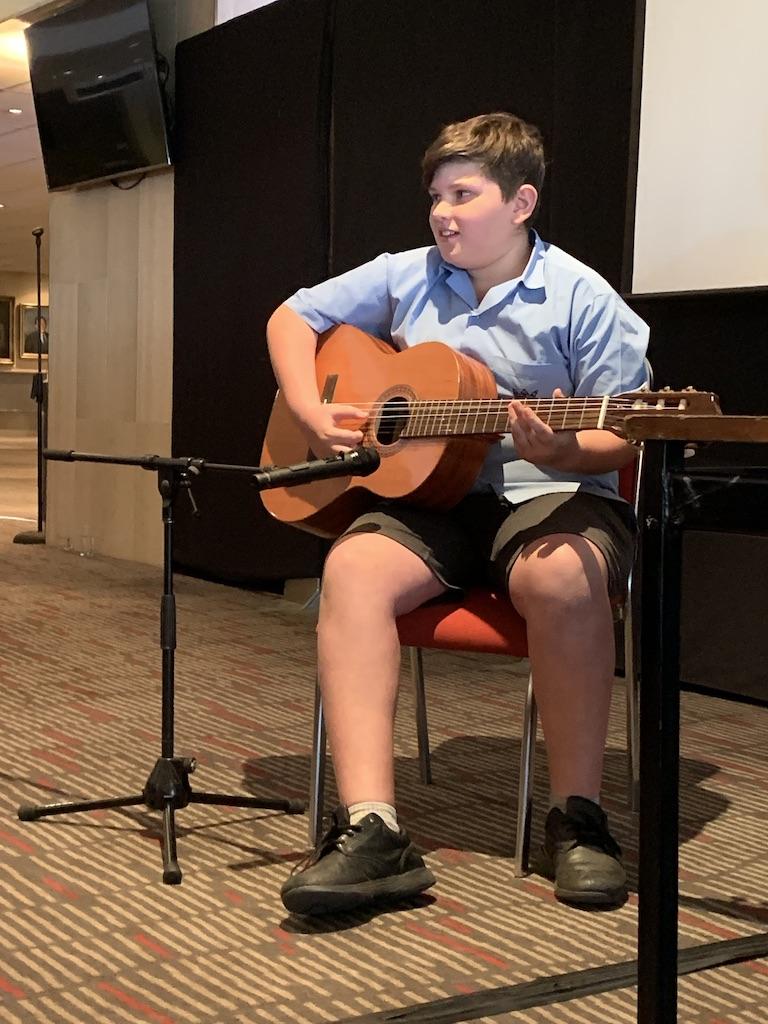 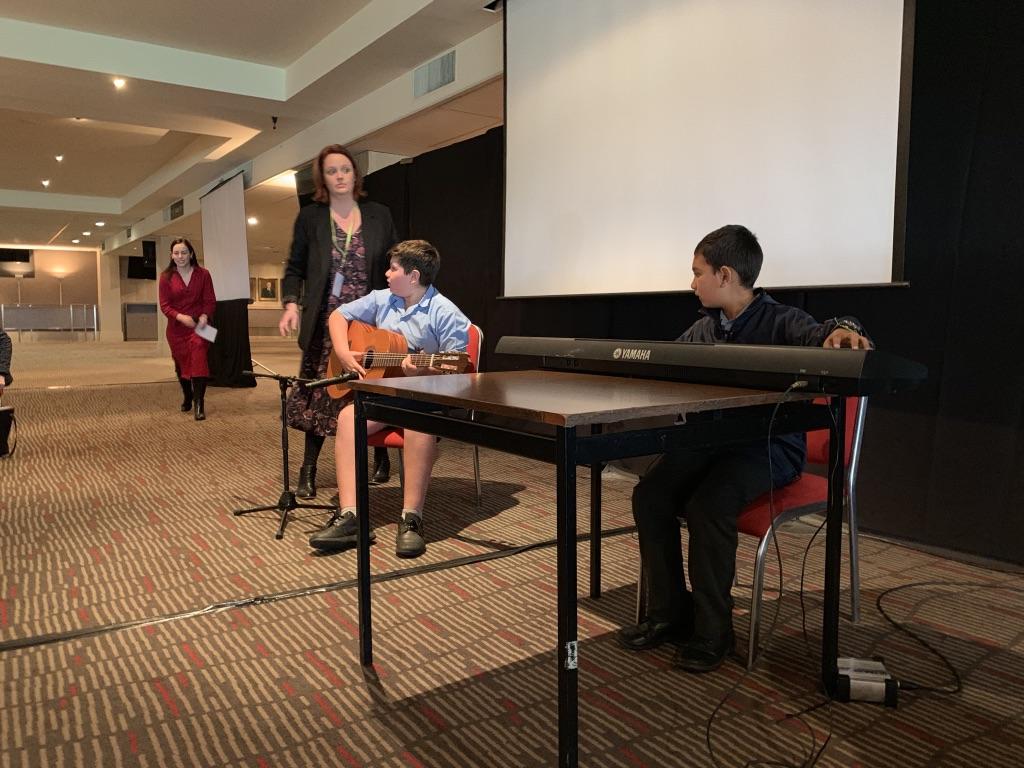 Aaron (Y6) learned how to play the guitar. He did this by watching youtube tutorials. He discovered a shared passion with Levi for Queen music. They watched videos of Queen and learned how to play Queen songs then practised really hard. They became so good they were asked to play in front of an audience of 200 people.
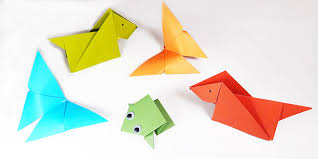 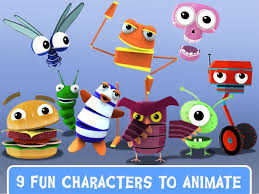 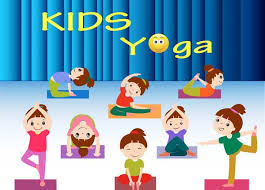 Sometimes learning to do leads to teaching someone else
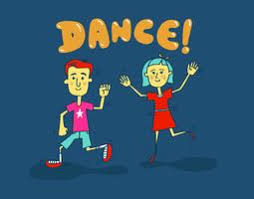 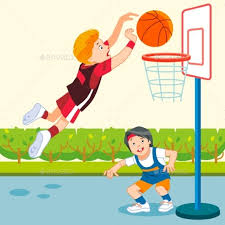 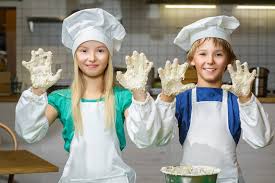 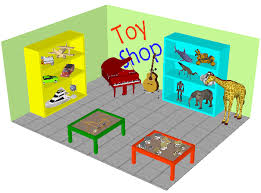 Sketch up
Where do ideas come from?
Act Projects

Brainstorm solutions to a need or a problem and take action!
A need or a solution to a problem.
An issue at home,school or in the local community.
Something you personally feel strongly about.
A campaign that you want to join.
How can I make a difference and help to make the world a better place?
Save an animal in danger
Support a local food locker
Create a native garden
ACT PROJECTS

The possibilities are endless
Promote alternatives to palm oil
Perform a ‘random act of kindness’
Bring awareness of an issue to the community
Reduce, reuse, recycle
Promote the use of use ‘fair trade’ products
Actions can be global or local. What things do you want to change at home or at school? Can you see a need or a problem you can fix?
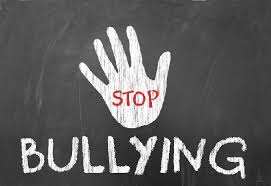 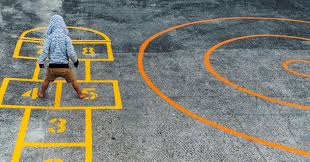 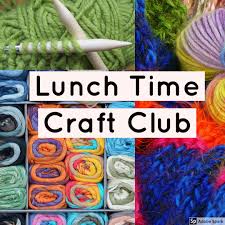 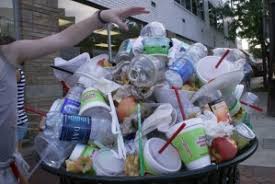 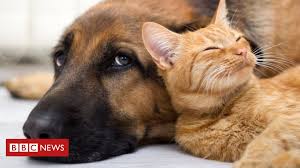 Mobilemuster want you to create a one minute film encouraging your community to recycle their old mobile phones. The theme for our 2020 competition is Small actions. Big Impact.Find details on this website: https://www.mobilemuster.com.au/competition/
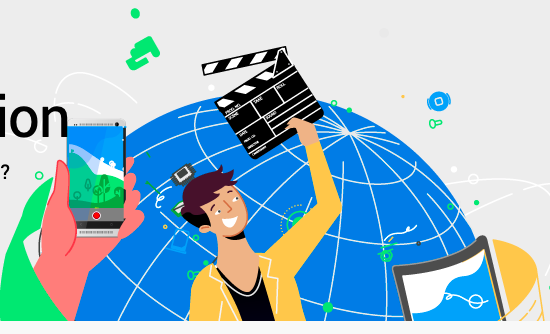 Do you feel strongly about making the planet more sustainable? Here are some alternative ways of taking action to help spread the message and help save the environment!
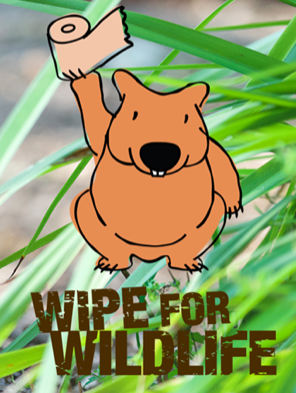 How can switching to recyclable toilet paper save wombats, koalas and many other Australian animals? Could you convince other people to ‘give a crap???’Find out about this and more on this website: Community Conservation Campaigns
7 year old boy makes a difference!
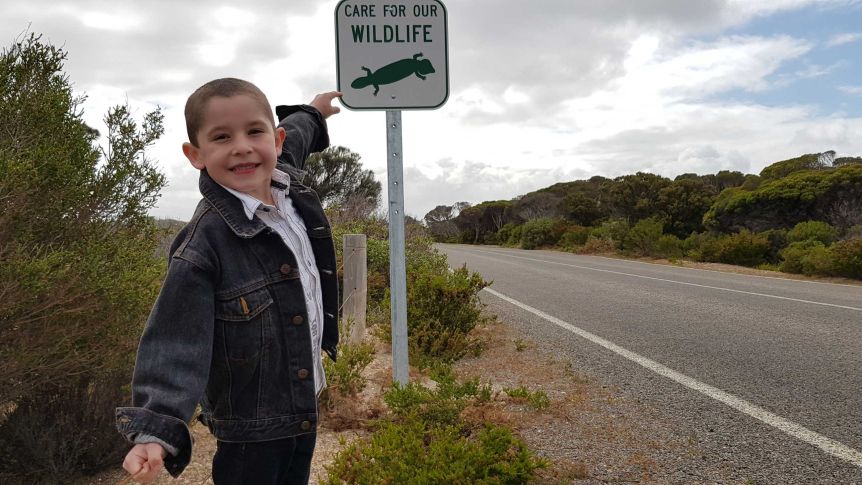 Kids of any age can make a difference! Seven-year-old Jake Croker's mission to save sleepy lizards has become a success after road warning signs inspired by his design have been installed at Innes National Park.
For more than a year, the young lizard advocate has been trying to get a sign he designed to warn road users of shingleback lizard populations erected around his local area.
What could you do to make a difference?
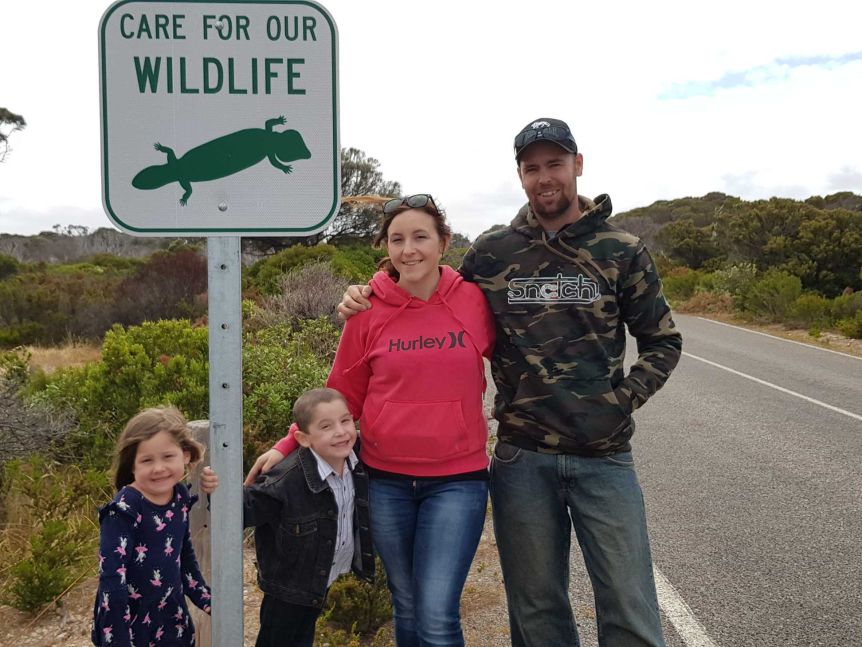 Read more about it: Save the sleepy lizards!
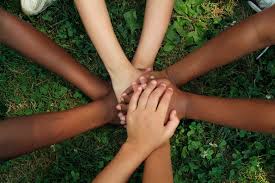 Racism doesn’t just happen in America! Who is affected in our country or local community? What can you do? Learn more on this website: Share Our Pride
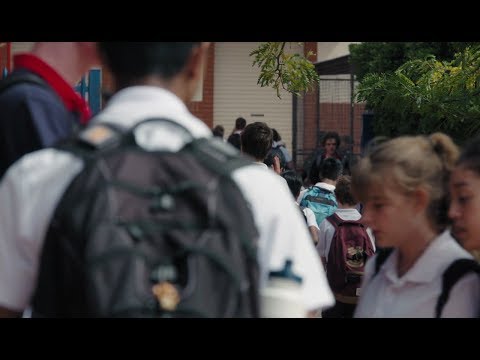 Sometimes current events can cause strong feelings and challenge us to take action to change something we know is not right. Recently racism has been in the news and the ‘Black Lives Matter’ movement has inspired us all to end racism. What do you feel strongly about? What could you do to bring about change?
Helping the Homeless
Approximately 116,000 people across Australia classified as homeless. In winter living on the streets can be a very challenging time. There are many ways you can help the homeless including donating warm coats, scarves, hats, blankets, non-perishable foods. Imagine if you started a campaign amongst your class, school, local community…. How many homeless people could you help.
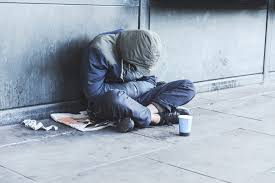 Here are a few organisations and campaigns you can investigate, but there are many more:
300blankets.org.au 
XTM heat the homeless
Salvation Army
Lighthouse foundation
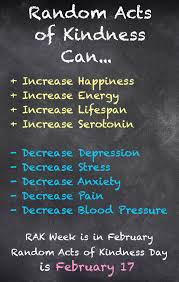 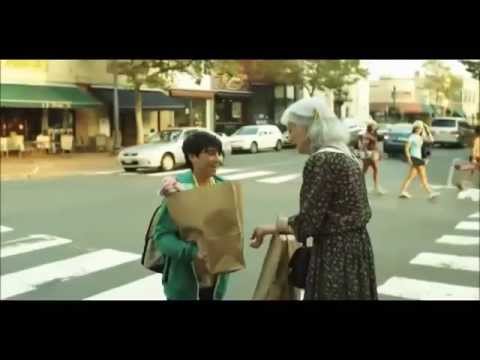 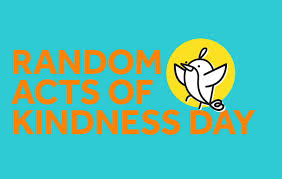 Sometimes an action can be as simple as a random act of kindness or ‘paying it forward!
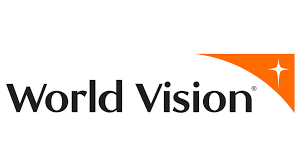 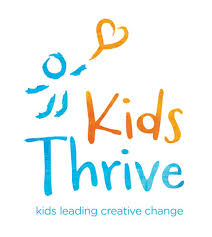 Take Action to End Poverty
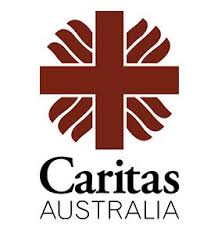 Actions for Justice - Advocacy Campaigns and Action to help children and their families, here and around the world
Kids take action |
There are many organisations you can support with actions and current campaigns that you can join. Here are some of them! Check out the links to the websites.